MODELOS DE NEGÓCIOS PARA EMPRESAS DE ECONOMIA CIRCULAR
02
2.1 Economia circular e seus princípios
Objetivos principais
Modelo linear de produção e consumo
Princípios da Economia Circular (EC) em oposição ao Modelo Linear
Indicadores EC
Políticas e quadro legislativo da EC
Modelo linear de produção e consumo
Uma visão geral do modelo linear de produção e consumo que explica, sob uma perspetiva histórica, como o modelo linear foi favorecido a fim de alcançar o crescimento económico. 
As implicações (por exemplo, alterações climáticas, poluição) do modelo linear são entendidas através da evidência da degradação ambiental que contribuiu para o modelo linear.
A Economia Linear
A terminologia que melhor poderia descrever a Economia Linear é uma «sociedade de desperdício». Podemos encontrar as raízes deste comportamento desperdiçador no início da industrialização, há mais de 150 anos. Nessa altura, as pessoas começaram a processar em massa as matérias-primas. O processo começa com a extração de matérias-primas, a sua transformação em produtos específicos, e a utilização/exploração desses produtos por parte dos utilizadores finais (consumidores). Quando os produtos já não são necessários, são eliminados. Como resultado, ainda hoje se perdem grandes quantidades de materiais valiosos.
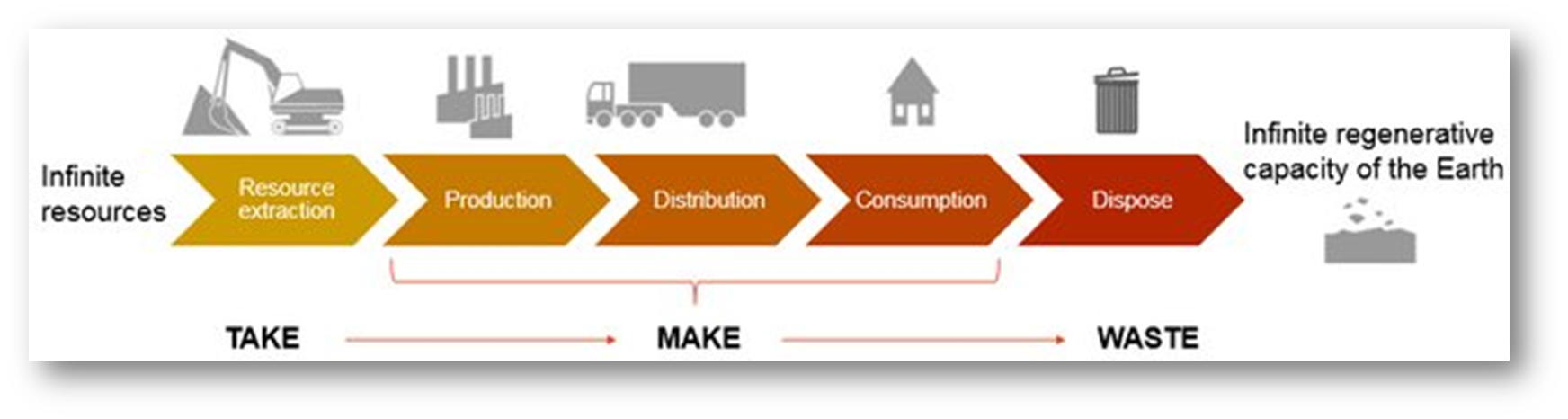 Fonte: Wautelt, 2018
A Economia Linear
A terminologia que melhor poderia descrever a Economia Linear é uma «sociedade de desperdício». Podemos encontrar as raízes deste comportamento desperdiçador no início da industrialização, há mais de 150 anos. Nessa altura, as pessoas começaram a processar em massa as matérias-primas. O processo começa com a extração de matérias-primas, a sua transformação em produtos específicos, e a utilização/exploração desses produtos por parte dos utilizadores finais (consumidores). Quando os produtos já não são necessários, são eliminados. Como resultado, ainda hoje se perdem grandes quantidades de materiais valiosos.
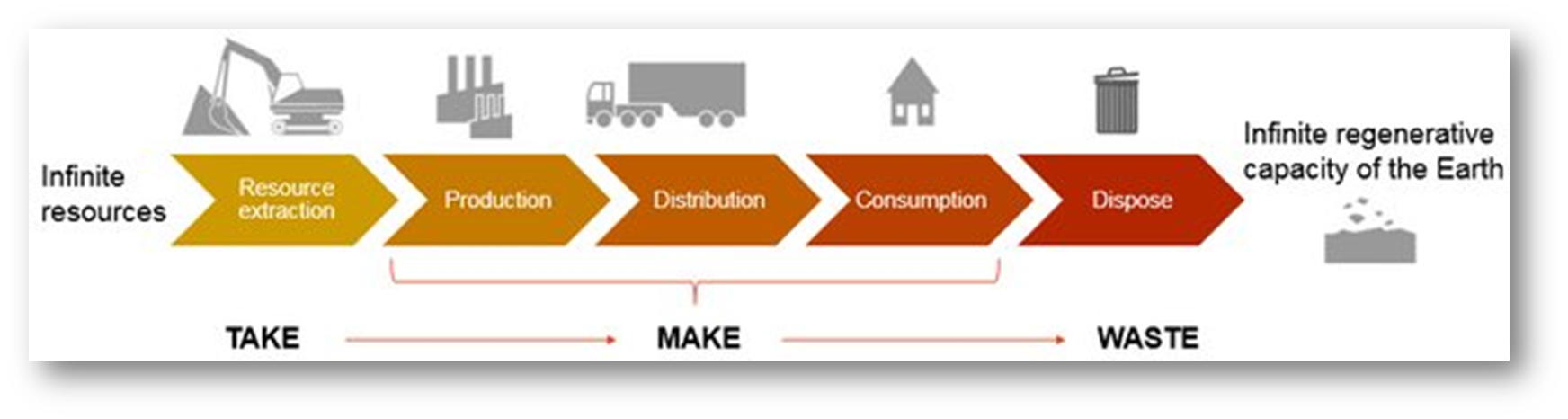 Recursos infinitos 
Extração de Recursos – Produção – Distribuição – Consumo – Eliminação 
Capacidade regeneradora infinita do planeta
TIRAR – FAZER – DESPERDIÇAR
Fonte: Wautelt, 2018
A Economia Linear (cont.)
O modelo linear cria uma economia fortemente dependente do consumo de energia e de outros recursos para fornecer produtos e serviços. 

Os atuais processos de produção são responsáveis por um consumo relevante de água e energia, e a extração de matérias-primas gera enormes quantidades de resíduos e desperdício. 

Tanto os recursos renováveis como os não renováveis passam por várias fases de processamento a fim de servirem o seu objetivo na economia.
A Economia Linear (cont.)
A primeira fase é chamada processamento primário durante o qual os materiais puros são separados da forma mista em que normalmente existem no ambiente. Os materiais que resultam do processamento primário são então utilizados pelas diferentes indústrias manufatureiras, transformando-os em produtos acabados. Os produtos acabados chegam então ao consumidor (consumidores individuais/ agregados familiares ou o setor económico terciário, tais como distribuidores, retalhistas e vários prestadores de serviços). Cada etapa do processo de produção tem o seu impacto negativo sobre o ambiente. 
O setor primário tem o impacto mais negativo, uma vez que gera uma grande quantidade de desperdício residual e requer uma grande entrada de energia.
Os limites do modelo linear
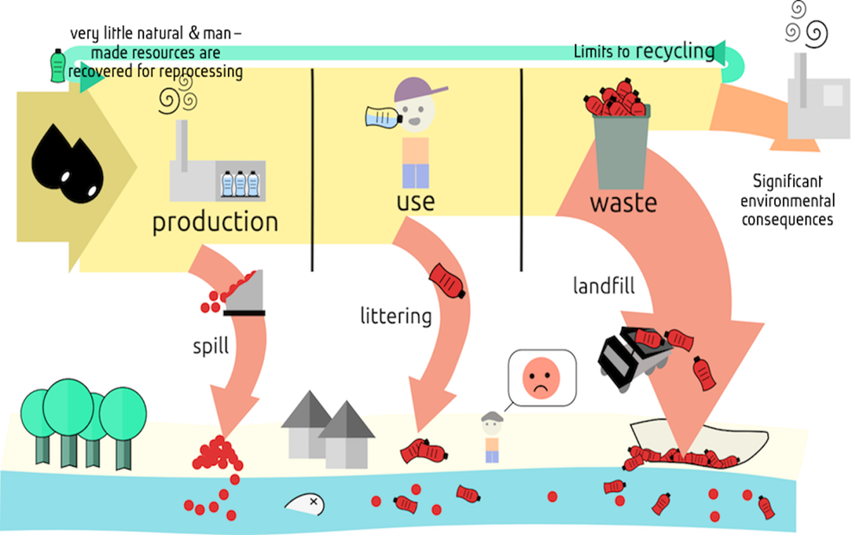 Há um consumo desigual de recursos, cuja parte principal é dirigida aos países altamente desenvolvidos, em detrimento dos países em desenvolvimento.

2. Há uma enorme acumulação de diferentes tipos de resíduos que não são reciclados após serem eliminados.

3. Efeito negativo sobre o ambiente - em resultado da extração e consumo de matérias-primas, o consumo de energia e as emissões de gases com efeito de estufa estão a aumentar.
Fonte: https://www.circulareconomyasia.org/circular-economy/
Os limites do modelo linear
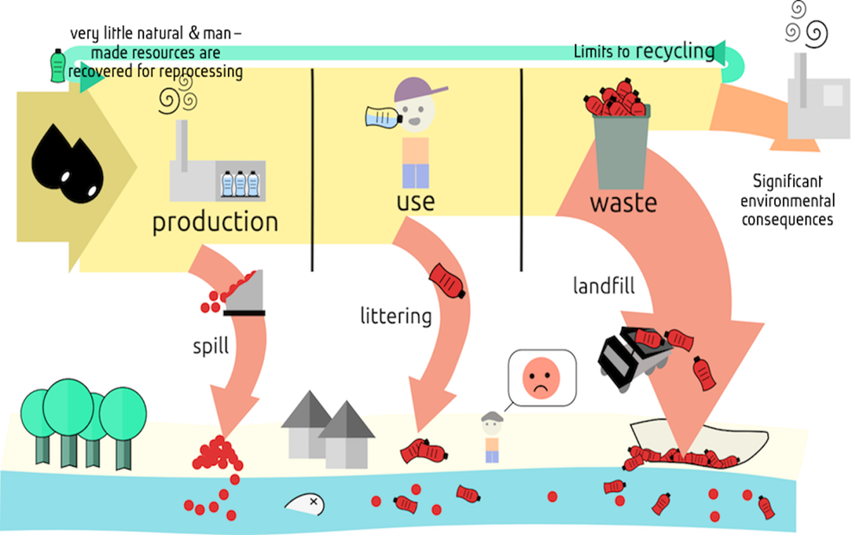 Há um consumo desigual de recursos, cuja parte principal é dirigida aos países altamente desenvolvidos, em detrimento dos países em desenvolvimento.

2. Há uma enorme acumulação de diferentes tipos de resíduos que não são reciclados após serem eliminados.

3. Efeito negativo sobre o ambiente - em resultado da extração e consumo de matérias-primas, o consumo de energia e as emissões de gases com efeito de estufa estão a aumentar.
Muito poucos recursos naturais e humanos são recuperados para reprocessamento
Produção – uso – desperdício
Limites à reciclagem 
derrame - deposição de lixo - aterro sanitário 
Consequências ambientais significativas
Fonte: https://www.circulareconomyasia.org/circular-economy/
Produção de calçado na economia linear exemplo
Características dos principais elementos na produção de um sapato, Adaptado a http://www.lessonsfromnature.org/bg/index.php?option=com_content&view=article&id=104&Itemid=114
Os efeitos negativos sobre o ambiente
A economia linear é considerada uma forma não viável de modelo económico, uma vez que as fronteiras planetárias a longo prazo atingirão um nível insustentável de manutenção. A humanidade já está a experimentar a disparidade da economia linear com a crescente escassez de recursos, aumento da poluição e vulnerabilidade das pessoas e do ambiente causados por esta poluição. 

O efeito negativo das alterações climáticas:
Aumento da temperatura média global 
Incêndios e seca 
Menor disponibilidade de água doce 
Inundações
Subida do nível do mar 

As alterações climáticas implicam vários tipos de desafios - afetam diferentes 
setores económicos (energia, agricultura e silvicultura, construção e 
infraestruturas, turismo, etc.) e acarretam desafios ambientais, sociais e 
territoriais.
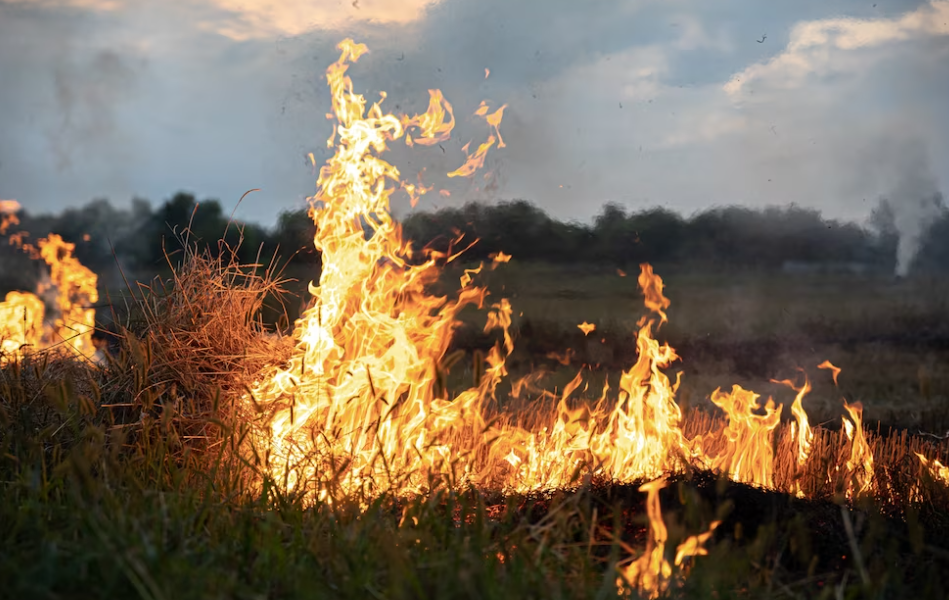 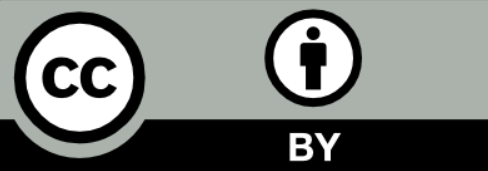 fogo na estepe por pvproductions
 em https://www.freepik.com/free-photo/fire-steppe-grass-is-burning-destroying-everything-its-path_18629392.htm#query=country%20fire&position=6&from_view=search&track=ais
É necessário um novo modelo...
É óbvio para todos os participantes no modelo linear tradicional de produção e consumo que através dele a economia não pode continuar no futuro. Em vários países já existem abordagens para repensar e reduzir o consumo de recursos.

«O sistema que construímos para satisfazer as nossas necessidades desviou-nos: uma economia pró-fluxo de recursos materiais, um ambiente degradado por emissões materiais, e vidas sobrecarregadas por preocupações materiais. De dentro da escuridão desta posição surge a luz de uma nova conceção: uma sociedade que se debruça de novo sobre a complexa questão da satisfação das necessidades; uma economia que não degrada o ambiente em que tem de sobreviver" - Tim Jackson

Já existe um conceito de tal modelo económico, que se refere à Economia Circular.
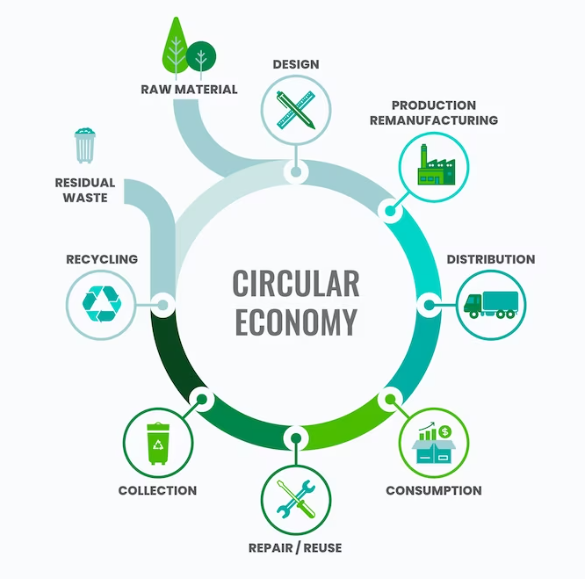 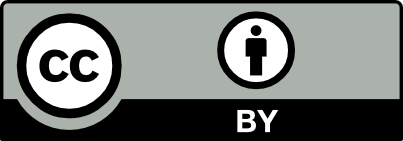 infográfico de economia circular pela freepik em https://www.freepik.com/free-vector/flat-design-circular-economy-infographic_21095200.htm#query=circular%20economy&position=4&from_view=search&track=ais
É necessário um novo modelo...
É óbvio para todos os participantes no modelo linear tradicional de produção e consumo que através dele a economia não pode continuar no futuro. Em vários países já existem abordagens para repensar e reduzir o consumo de recursos.

«O sistema que construímos para satisfazer as nossas necessidades desviou-nos: uma economia pró-fluxo de recursos materiais, um ambiente degradado por emissões materiais, e vidas sobrecarregadas por preocupações materiais. De dentro da escuridão desta posição surge a luz de uma nova conceção: uma sociedade que se debruça de novo sobre a complexa questão da satisfação das necessidades; uma economia que não degrada o ambiente em que tem de sobreviver" - Tim Jackson

ECONOMIA CIRCULAR 
Design – Material em bruto – lixo residual – reciclagem – recolha – reparação/reutilização – consume – distribuição – Produção remanufatura 

Já existe um conceito de tal modelo económico, que se refere à Economia Circular.
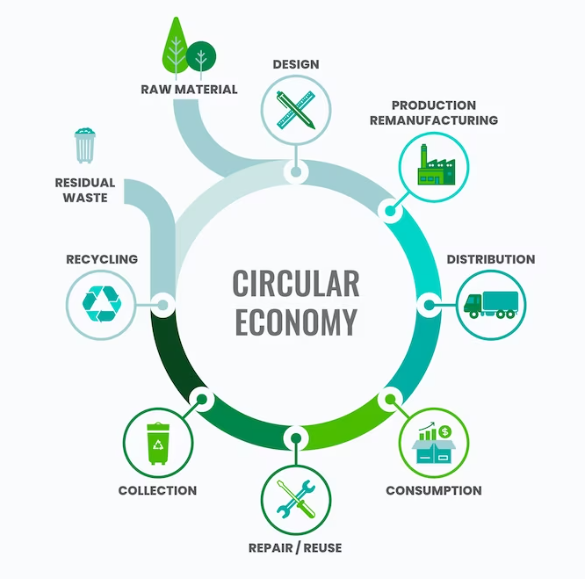 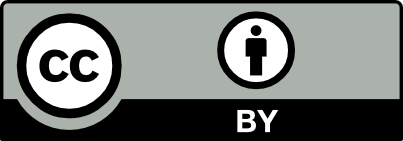 infográfico de economia circular pela freepik em https://www.freepik.com/free-vector/flat-design-circular-economy-infographic_21095200.htm#query=circular%20economy&position=4&from_view=search&track=ais
Princípios EC em oposição ao Modelo Linear
Informação sobre a essência da economia circular e os principais princípios que a regem. 
Discutem-se as diferenças entre os dois modelos económicos - o linear e o circular - e apontam-se os benefícios da transição para a economia circular.
ECONOMIA CIRCULAR
«A economia industrial circular gere stocks de bens manufaturados, tais como infraestruturas, edifícios, veículos, equipamento e bens de consumo, para manter o seu valor e utilidade tão elevados quanto possível durante o maior tempo possível; e stocks de recursos com a sua maior pureza e valor». 
A economia circular visa a resiliência a longo prazo, a sustentabilidade, os benefícios para a sociedade e o ambiente e a criação de oportunidades empresariais e económicas. O objetivo da economia circular é repensar o crescimento, posicionando o foco nos benefícios sociais, distinguindo simultaneamente o consumo de recursos finitos da atividade económica e prevenindo o desperdício e a poluição.
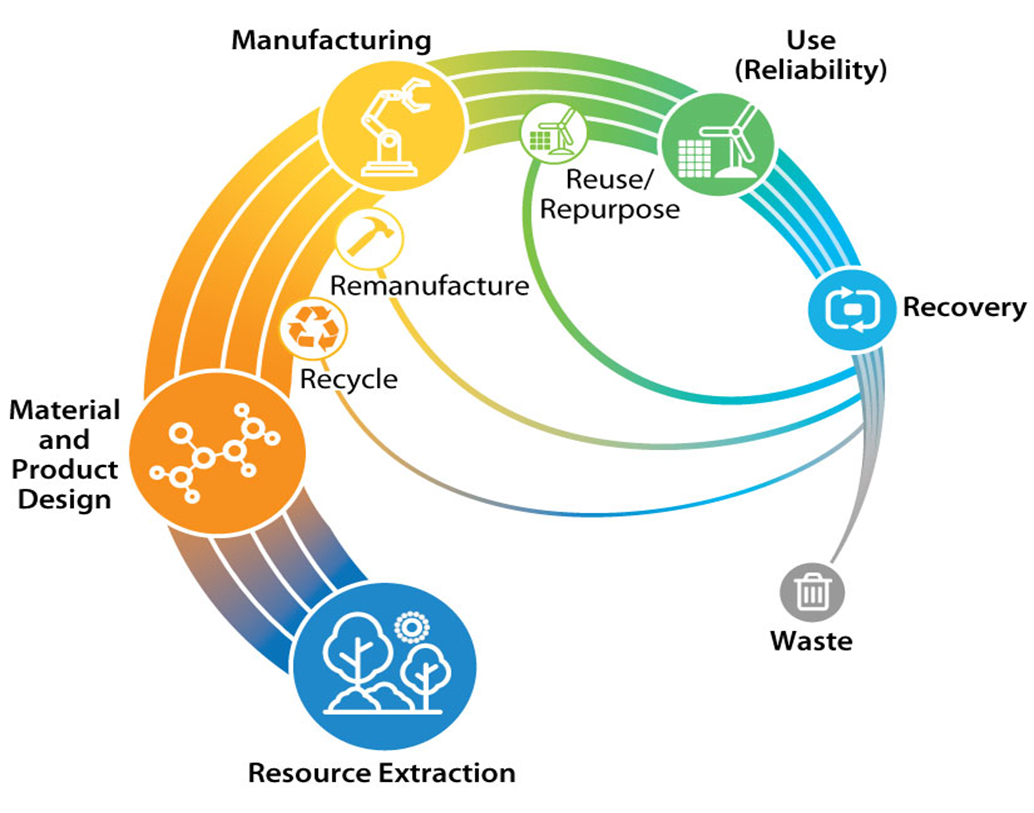 Economia circular (Fonte: NREL)
ECONOMIA CIRCULAR
«A economia industrial circular gere stocks de bens manufaturados, tais como infraestruturas, edifícios, veículos, equipamento e bens de consumo, para manter o seu valor e utilidade tão elevados quanto possível durante o maior tempo possível; e stocks de recursos com a sua maior pureza e valor». 
A economia circular visa a resiliência a longo prazo, a sustentabilidade, os benefícios para a sociedade e o ambiente e a criação de oportunidades empresariais e económicas. O objetivo da economia circular é repensar o crescimento, posicionando o foco nos benefícios sociais, distinguindo simultaneamente o consumo de recursos finitos da atividade económica e prevenindo o desperdício e a poluição.
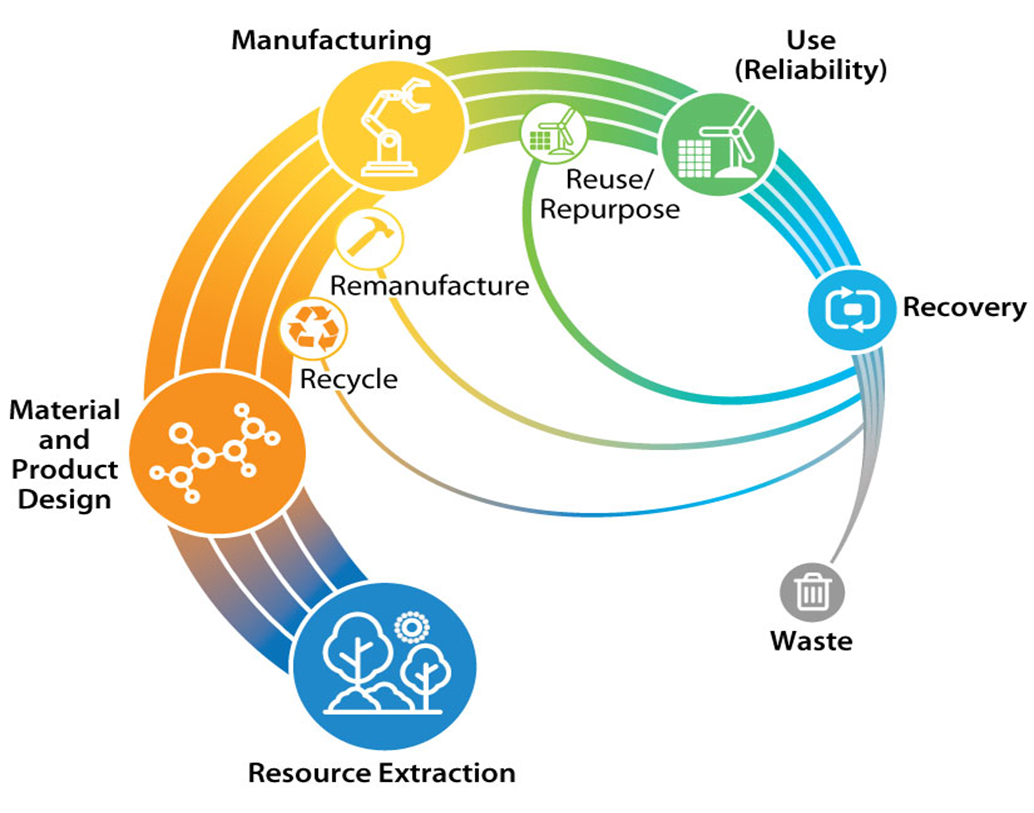 Manufatura – capacidade de resposta – recuperação – desperdício – extração de recursos – design de produtos e materiais – reciclagem – remanufactura – reutilizar/reorientar
Economia circular (Fonte: NREL)
Princípios EC em oposição ao Modelo Linear
Olhando para além do modelo industrial linear "Tire, Faça, Use, Deite fora", o modelo da economia circular pode ser descrito como "Reduza - Reutilize - Recicle". 

A transição de uma economia linear para uma circular baseia-se em três princípios principais[1]:

- Eliminar resíduos e poluição - Na economia circular, a fase de conceção do produto é a mais importante - os produtos circulares são concebidos de forma a poderem ser reutilizados/recuperados mais tarde e a criar o mínimo de ou nenhum desperdício
- Manter produtos e materiais em uso - prolongamento da vida útil dos produtos e a possibilidade de serem reutilizados, reparados e refabricados
- Regenerar os sistemas naturais - oportunidades para melhorar o nosso ambiente
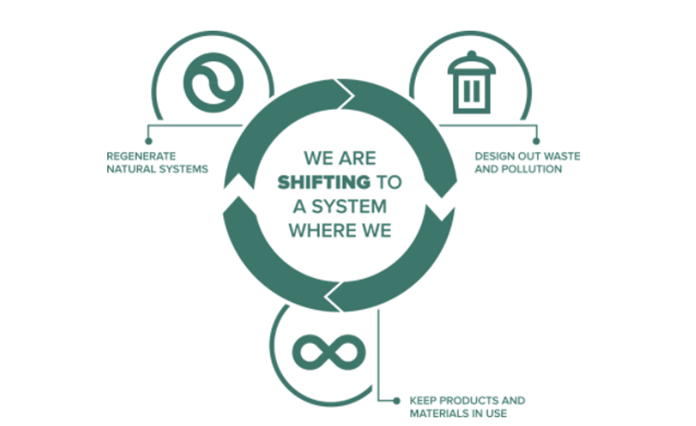 Princípios da EC (Fonte [1]: https://planetark.org/)
Princípios EC em oposição ao Modelo Linear
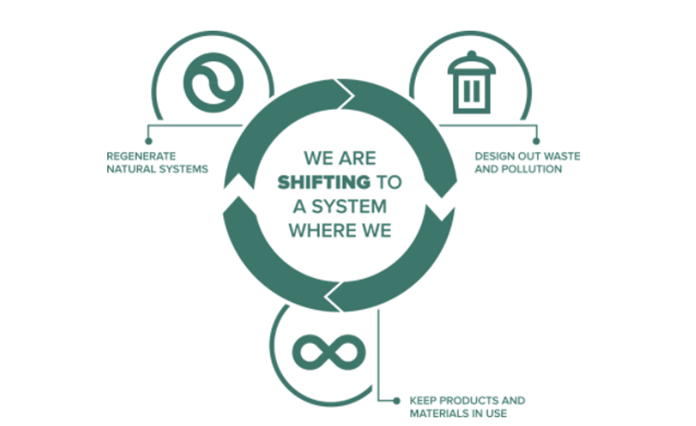 Olhando para além do modelo industrial linear "Tire, Faça, Use, Deite fora", o modelo da economia circular pode ser descrito como "Reduza - Reutilize - Recicle". 

A transição de uma economia linear para uma circular baseia-se em três princípios principais[1]:

- Eliminar resíduos e poluição - Na economia circular, a fase de conceção do produto é a mais importante - os produtos circulares são concebidos de forma a poderem ser reutilizados/recuperados mais tarde e a criar o mínimo de ou nenhum desperdício
- Manter produtos e materiais em uso - prolongamento da vida útil dos produtos e a possibilidade de serem reutilizados, reparados e refabricados
- Regenerar os sistemas naturais - oportunidades para melhorar o nosso ambiente
ESTAMOS A MUDAR PARA UM SISTEMA ONDE 
OS SISTEMAS NATURAIS REGENERAM 
O DESPERDÍCIO E A POLUIÇÃO SÃO ELIMINADOS 
MANTEMOS OS PRODUTOS E OS MATERIAIS EM USO 

Princípios da EC (Fonte [1]: https://planetark.org/)
Diferenças entre a Economia Linear e a Economia Circular
A Economia Circular e a Economia Linear são fundamentalmente diferentes. Em contraste com o que acontece numa economia linear, a economia circular faz uma utilização ótima das matérias-primas e dos recursos. Isto significa que estes materiais e recursos continuam a ser aplicados de uma forma que gera o maior valor económico e o menor dano ambiental. O encerramento dos ciclos das matérias-primas na economia circular está associado a diferentes formas de criação de valor, aplicação de novos modelos de negócio e sustentabilidade.
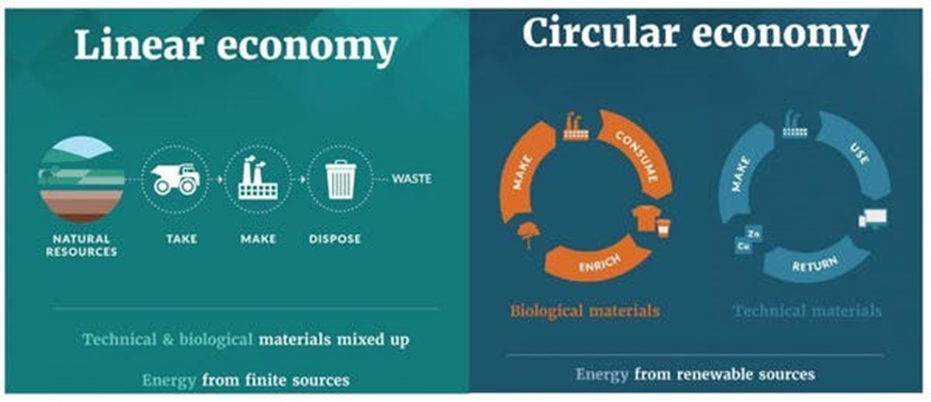 Fonte: Fundação Ellen MacArthur
Diferenças entre a Economia Linear e a Economia Circular (CONT.)
A Economia Linear e a Economia Circular diferem no que respeita à forma como é criado valor, na forma como tratam os resíduos e veem a sustentabilidade, em relação à criação de emprego e responsabilidade e em modelos de negócio. As principais diferenças são apresentadas na tabela:
DESPERDÍCIO na economia circular
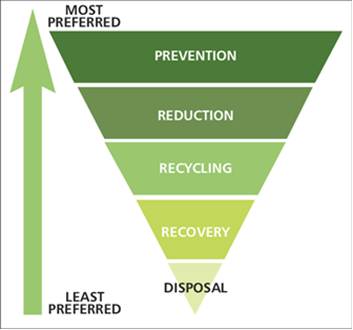 Outro grande ponto de diferença entre a economia circular e a linear está na forma como tratam os desperdício. No modelo de economia circular, a prevenção de desperdício é um valor fundamental e partilhado.

A Hierarquia de Requisitos de Desperdício é uma ordem prioritária que inclui:
Prevenção de desperdício;
Preparação de produtos para reutilização;
Reciclagem de produtos sempre que possível;
Utilização de energia;
Eliminação de produtos.
A hierarquia de gestão de desperdício Fonte: Programa das Nações Unidas para o Ambiente, PNUA (2011)
DESPERDÍCIO na economia circular
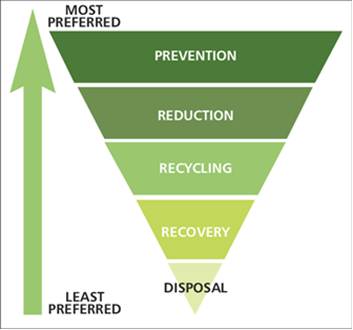 Outro grande ponto de diferença entre a economia circular e a linear está na forma como tratam os desperdício. No modelo de economia circular, a prevenção de desperdício é um valor fundamental e partilhado.

A Hierarquia de Requisitos de Desperdício é uma ordem prioritária que inclui:
Prevenção de desperdício;
Preparação de produtos para reutilização;
Reciclagem de produtos sempre que possível;
Utilização de energia;
Eliminação de produtos.
O MAIS PREFERIDO
O MENOS PREFERIDO
PREVENÇÃO – REDUÇÃO – RECICLAGEM – RECUPERAÇÃO – ELIMINAÇÃO
A hierarquia de gestão de desperdício Fonte: Programa das Nações Unidas para o Ambiente, PNUA (2011)
A produção de calçado na economia circularexemplo
Características dos principais elementos na produção de um sapato numa economia circular Adaptado a http://www.lessonsfromnature.org/bg/index.php?option=com_content&view=article&id=104&Itemid=114
Benefícios da Economia Circular - Economia
A economia circular tem benefícios económicos, ambientais e sociais:

Dissociar o crescimento económico do consumo de matérias-primas levaria a uma utilização mais eficaz dos recursos;
Ao implementar novas atividades circulares, as empresas aumentariam o seu volume de negócios, enquanto os novos tipos de atividades relacionadas com a economia circular levariam à criação de novos empregos;
A cooperação entre vários atores e setores da Economia Circular resultaria em produtos e serviços inovadores e sustentáveis.
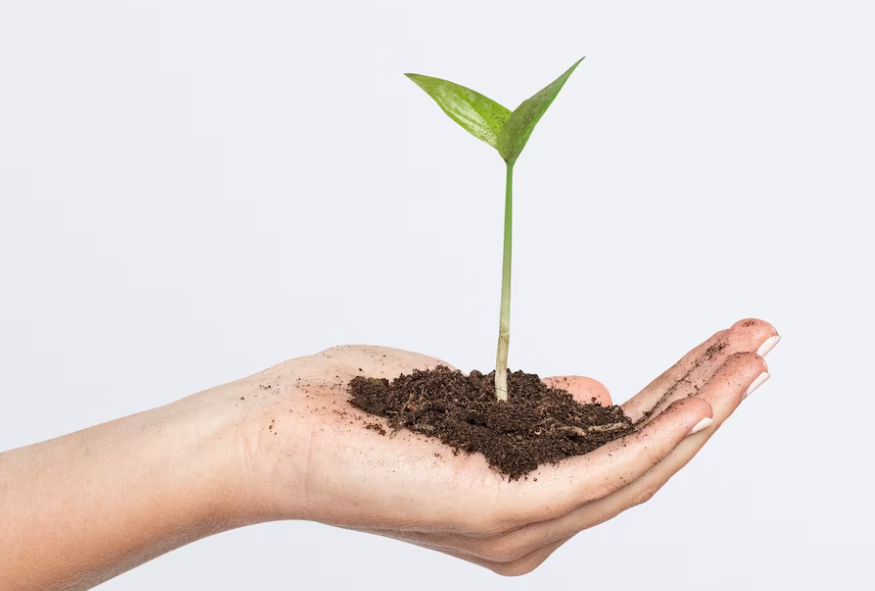 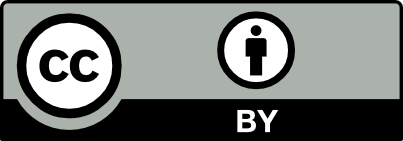 Mão em concha com planta por rawpixel.com em 
https://www.freepik.com/free-photo/hands-cupping-plant-business-investment_15669196.htm#query=plant%20hand&position=1&from_view=search&track=ais
Benefícios da economia circular - Ambiente
A economia circular tem benefícios económicos, ambientais e sociais 

Benefícios ambientais da EC

Redução das emissões de gases com efeito de estufa devido à diminuição da extração e processamento das matérias-primas; 
As práticas de Economia Circular como a Agricultura Regenerativa melhoram os ecossistemas naturais que levariam a solos, água e ar mais limpos, por exemplo.
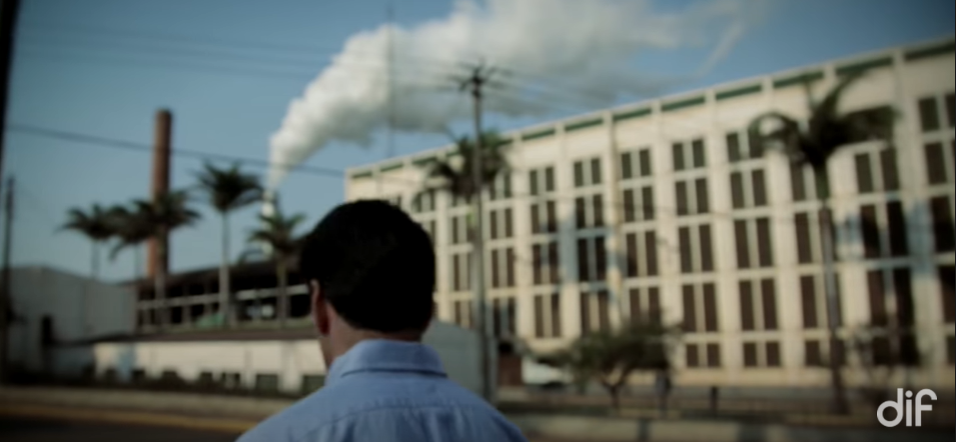 Vídeo
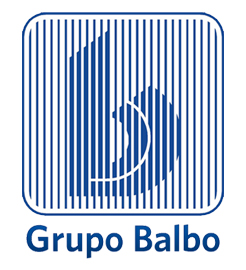 Fonte: Balbo - UNICA
Fonte: Balbo - UNICA
Benefícios da economia circular - Sociedade
A economia circular tem benefícios económicos, ambientais e sociais 

Redução do desemprego devido a novos empregos / criação de empregos locais;
Melhoria da qualidade de vida relacionada com a eficiência energética, transportes e infraestruturas sustentáveis, alimentação sustentável e redução da poluição;
Utilização mais eficiente dos recursos através da economia solidária
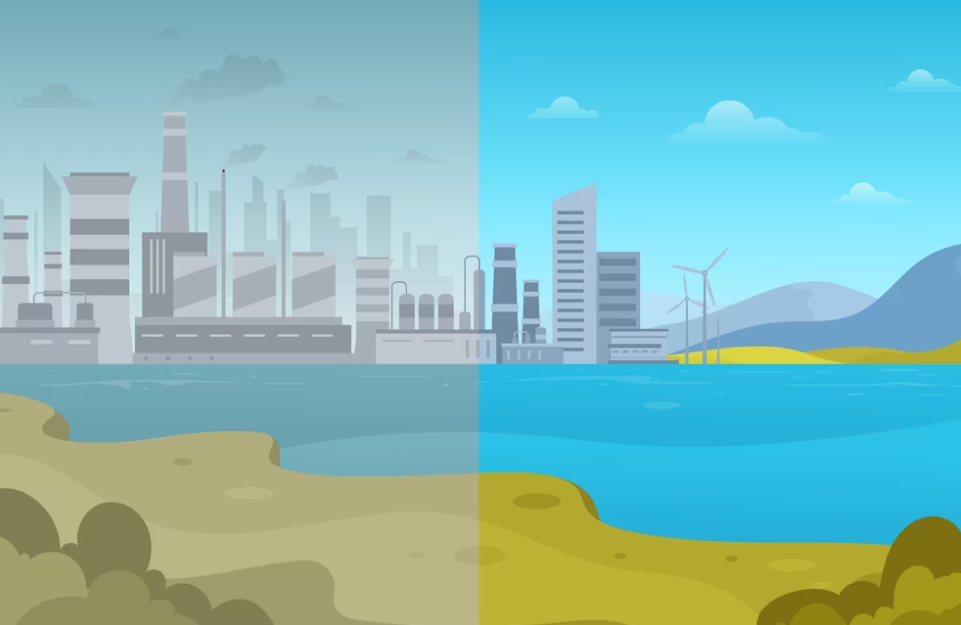 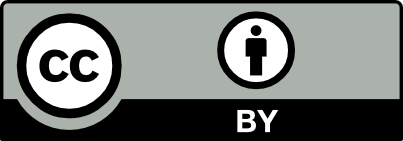 efeitos ambientais por freepik em 
https://www.freepik.com/free-vector/environmental-effects-coronavirus-concept_7886905.htm#query=polution%20city%20before%20and%20after&position=4&from_view=search&track=ais
Benefícios da economia circular para as empresas
Em 2015, uma investigação conjunta da Fundação Ellen MacArthur e do Mc Kinsey Center for Business and Environment mostrou que a maioria das empresas em toda a Europa poderia melhorar o seu desempenho financeiro através da adoção de atividades de economia circular. O estudo foi realizado entre 28 indústrias em relação a 6 atividades de economia circular:
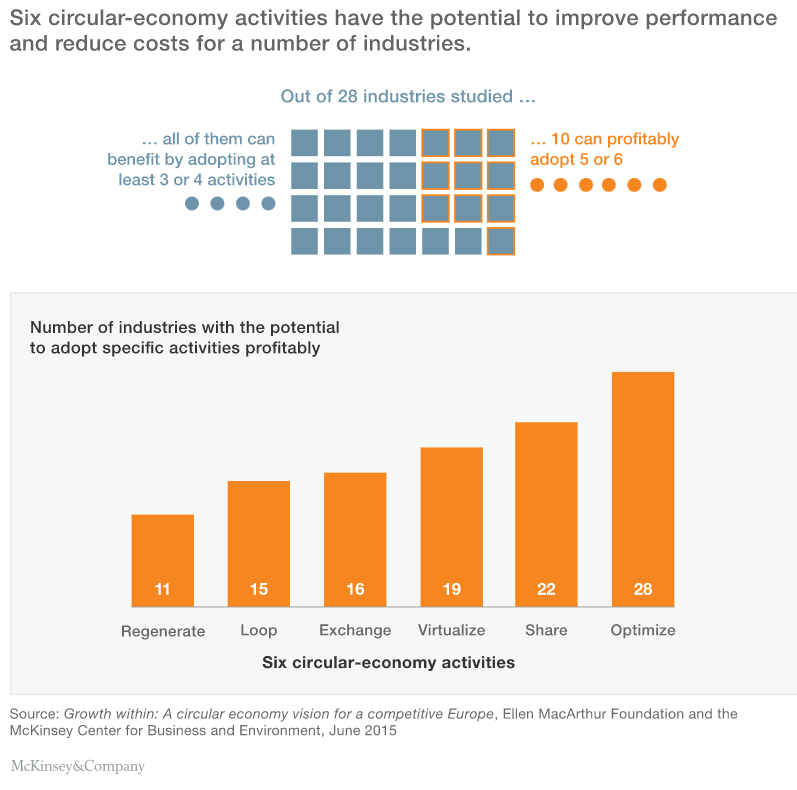 Benefícios da economia circular para as empresas
Em 2015, uma investigação conjunta da Fundação Ellen MacArthur e do Mc Kinsey Center for Business and Environment mostrou que a maioria das empresas em toda a Europa poderia melhorar o seu desempenho financeiro através da adoção de atividades de economia circular. O estudo foi realizado entre 28 indústrias em relação a 6 atividades de economia circular:
Seis atividades da economia circular têm o potencial de melhorar o desempenho e reduzir os custos de várias indústrias.
Das 28 indústrias estudadas...
...todas podem beneficiar com a adoção de, pelo menos, 3 ou 4 atividades
... 10 podem adotar 5 ou 6 de forma rentável
Número de indústrias com potencial para adotar atividades específicas de forma rentável
Regenerar, circular, trocar, virtualizar, partilhar, otimizar
Seis atividades da economia circular
Fonte:
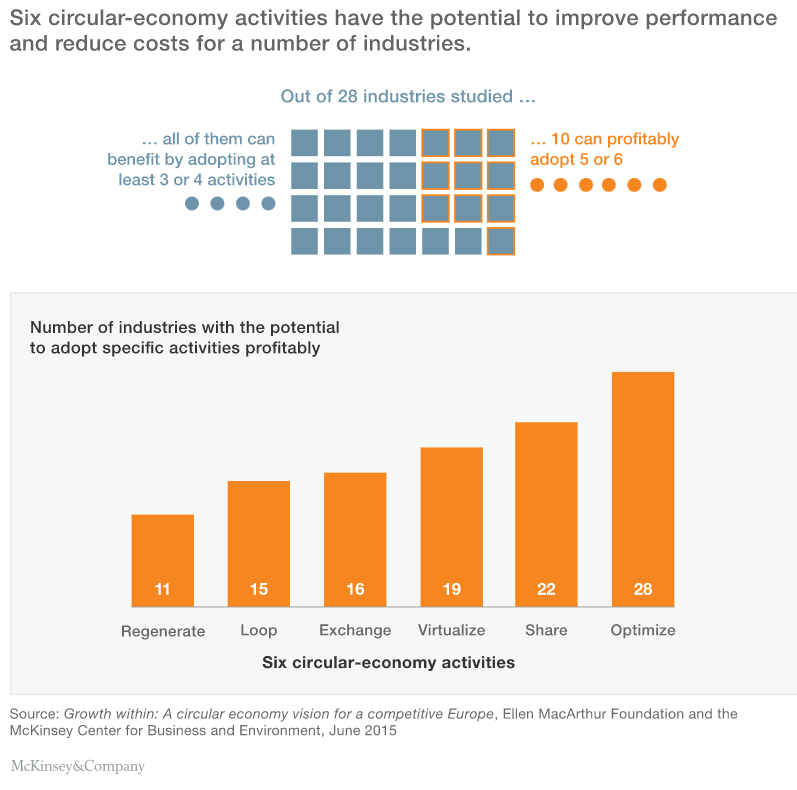 Indicadores EC
Indicadores para a economia circular, bem como o indicador de circularidade material.
Quadro de monitorização da EC
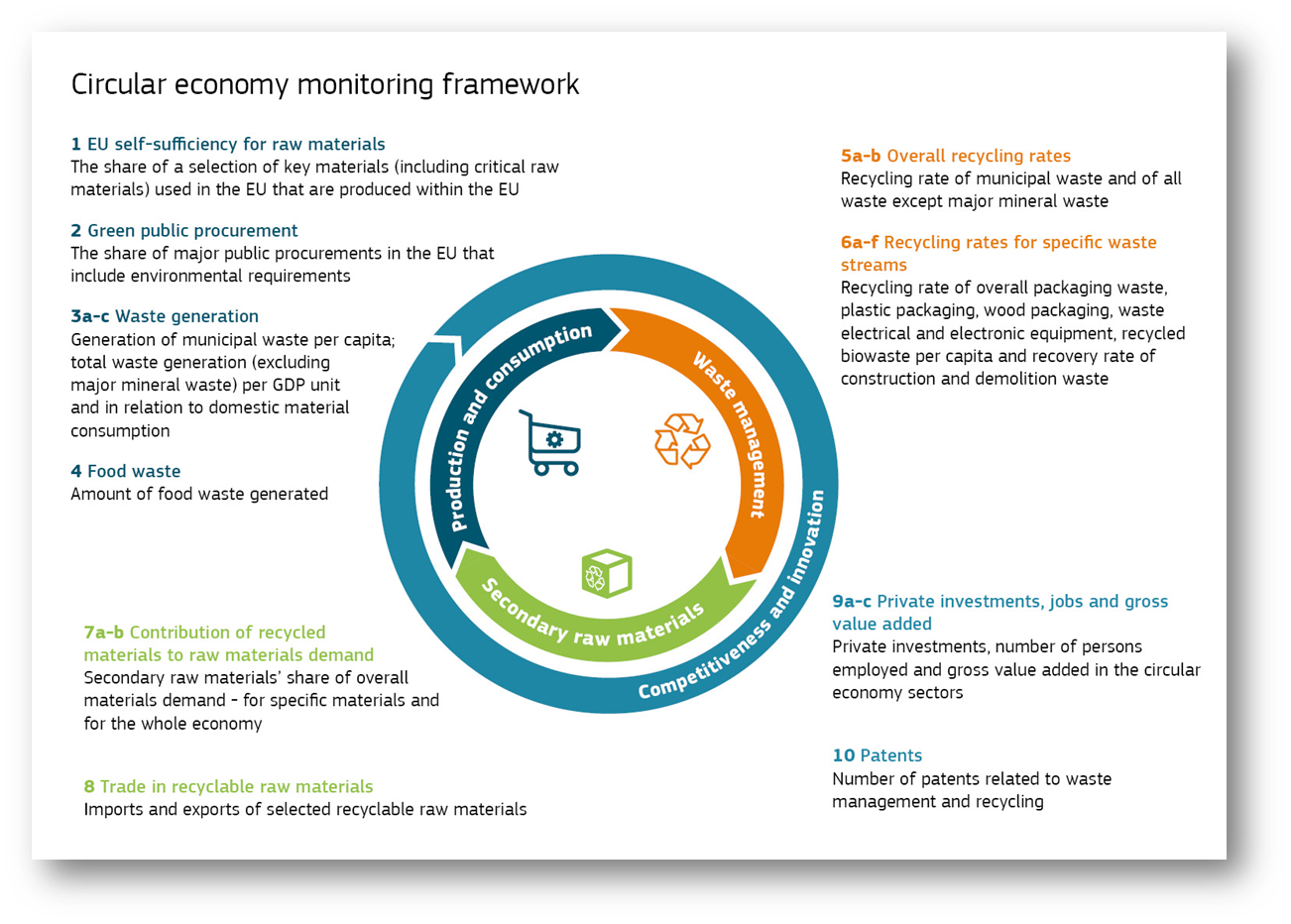 A fim de acompanhar as principais tendências da transição para a economia circular, a Comissão Europeia criou um quadro de monitorização, constituído por 10 indicadores agrupados em 4 categorias. A lista de indicadores utiliza dados disponíveis do Eurostat, JRC, DG GROW e do Instituto Europeu de Patentes.
Fonte: União Europeia, 2018
Quadro de monitorização da EC
Quadro de monitorização da economia circular
Competitividade e inovação
Gestão do desperdício
Matérias-primas secundárias 
Produção e consumo  
 Autossuficiência da UE em matérias-primas - A percentagem de uma seleção de materiais essenciais (incluindo matérias-primas críticas) utilizados na UE que são produzidos na UE
Contratos públicos ecológicos - A percentagem dos principais contratos públicos na UE que incluem requisitos ambientais
a-c Produção de resíduos - Produção de resíduos urbanos per capita; produção total de resíduos (excluindo resíduos minerais importantes) por unidade do PIB e em relação ao consumo doméstico de materiais
Resíduos alimentares - Quantidade de resíduos alimentares produzidos
a-b Taxas globais de reciclagem - Taxa de reciclagem de resíduos urbanos e de todos os resíduos, exceto resíduos minerais importantes
a-f Taxas de reciclagem para fluxos de resíduos específicos - Taxa de reciclagem de resíduos de embalagens em geral, embalagens de plástico, embalagens de madeira, resíduos de equipamentos elétricos e eletrónicos, resíduos reciclados per capita e taxa de valorização de resíduos de construção e demolição
a-b Participação dos materiais reciclados na procura de matérias-primas - Percentagem das matérias-primas secundárias na procura global de materiais - para materiais específicos e para o conjunto da economia
Comércio de matérias-primas recicláveis - Importações e exportações de matérias-primas recicláveis selecionadas
a-c Investimentos privados, emprego e valor acrescentado bruto - Investimentos privados, número de pessoas empregadas e valor acrescentado bruto nos setores da economia circular
Patentes - Número de patentes relacionadas com a gestão e reciclagem de resíduos
A fim de acompanhar as principais tendências da transição para a economia circular, a Comissão Europeia criou um quadro de monitorização, constituído por 10 indicadores agrupados em 4 categorias. A lista de indicadores utiliza dados disponíveis do Eurostat, JRC, DG GROW e do Instituto Europeu de Patentes.
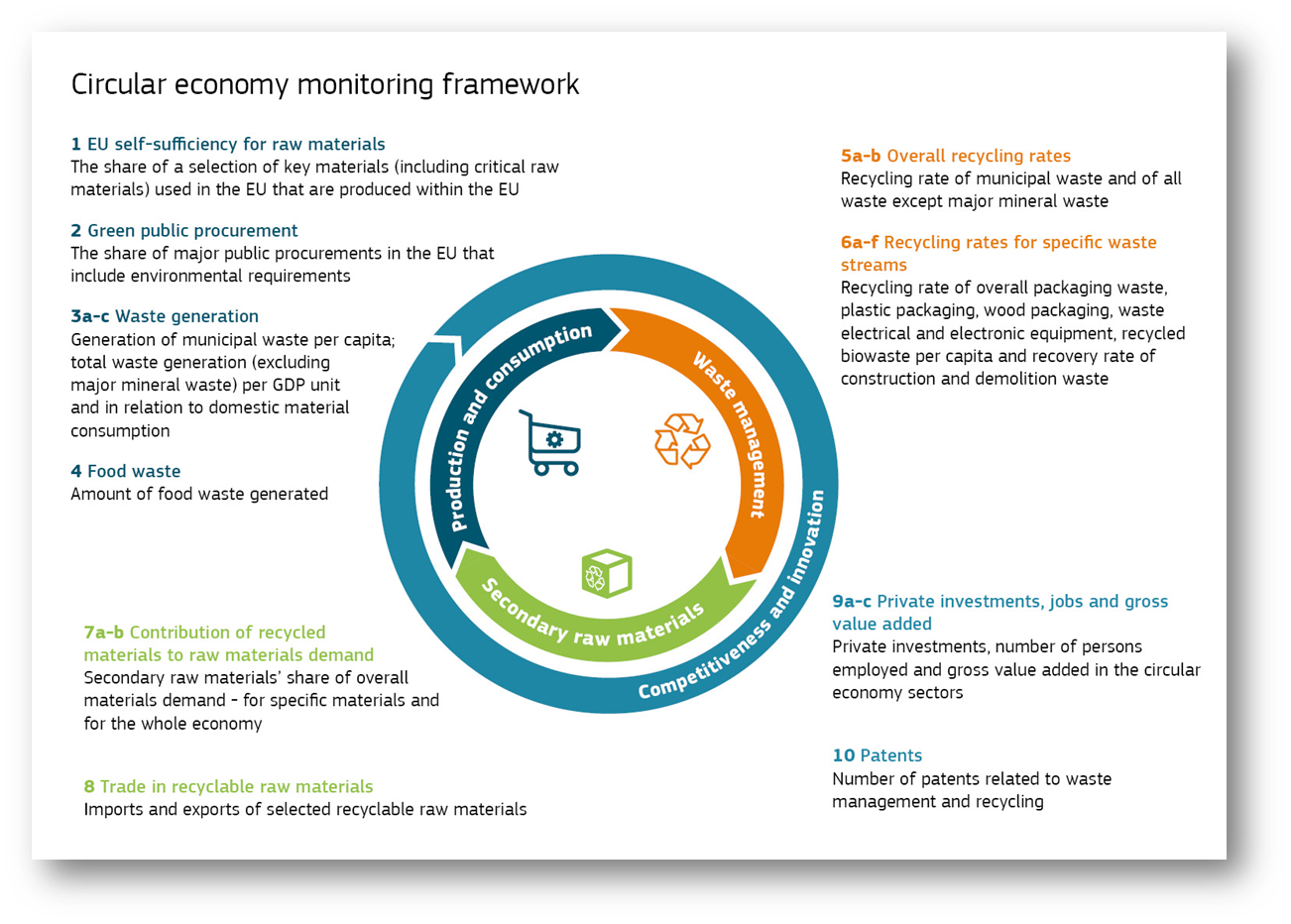 Fonte: União Europeia, 2018
Indicadores EC (1)
(cont.)
Indicadores EC (2)
Enquanto o slide anterior apresenta os Indicadores EC provenientes do Quadro de Monitorização da Economia Circular, no slide seguinte apresentamos outro conjunto de indicadores, mais uma vez da EC - DG Ambiente e do plano de ação de Eco-inovação. 

Existem 3 categorias principais:
Gestão Sustentável dos Recursos
Comportamento Social
Operações Comerciais

Os dados provêm principalmente do Eurostat, mas também da Deloitte, Ecopreneur, EEA, Flash Eurobarometer 441, Community Innovation Survey 2014 e EU Ecolabel.
Indicadores EC (3)
Fonte: https://ec.europa.eu/environment/ecoap/indicators/circular-economy-indicators_en
indicador de circularidade do material (ICM)
Os valores possíveis do indicador de circularidade do material são de 0 a 1:

ICM = 1: Para obter a classificação 1, todas as matérias-primas utilizadas devem provir de componentes reciclados ou materiais reciclados sem quaisquer perdas durante a reciclagem 
ICM = 0,1: Um produto com uma pontuação de 0,1 tem fluxos de material totalmente linear em que todas as matérias-primas provêm de material não tratado e não são reutilizadas ou recicladas como resíduos. Para atingir um valor inferior a 0,1, o produto deve ter um ciclo de vida mais curto ou uma intensidade de utilização inferior à do produto industrial médio.
ICM > 0,1: Para um produto com fluxos de material totalmente linear, mas com um benefício superior ao produto industrial médio, haverá um ICM > 0,1.
A circularidade material é uma expressão da compatibilidade de um produto com os princípios da economia circular. O indicador de circularidade material (ICM) revela o grau de circularidade do fluxo material numa escala de 0 a 1. 

Os resultados mostram que quanto maior for o valor, mais «circular» é o produto.
Políticas e Quadro Legislativo da EC
O quadro jurídico no domínio da economia circular na Europa.
Dá uma visão geral dos eventuais instrumentos políticos que afetam a circularidade do produto ao longo de todo o seu ciclo de vida.
Políticas e quadro legislativo da ec
A transição bem sucedida para a economia circular requer a adoção e implementação de novas medidas e ações com enfoque na utilização eficiente dos recursos naturais e no prolongamento da vida útil dos produtos, ao mesmo tempo que se considera cuidadosamente cada fase da cadeia de produtos - desde a extração de matérias-primas, planeamento e conceção de produtos, e produção até ao consumo e gestão de resíduos.

Em março de 2020, a Comissão Europeia adotou o Novo Plano de Ação da Economia Circular - a nova agenda da Europa para o crescimento sustentável e um dos principais blocos do Acordo Verde Europeu. O Novo Plano de Ação anuncia iniciativas ao longo de todo o ciclo de vida de produtos, tais como a conceção de produtos, processos de economia circular, consumo sustentável e resíduos. Centra-se em setores que exigem recursos e têm um elevado potencial de circularidade, tais como eletrónica e TIC, baterias e veículos, embalagens, plásticos, têxteis, construção e alimentos.
(Cont.)
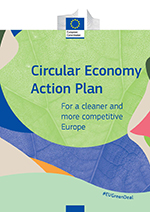 O documento introduz medidas legislativas e não legislativas que visam áreas em que a ação a nível da UE poderia trazer um real valor acrescentado. Algumas das medidas são para:

Tornar os produtos sustentáveis a norma na UE;
Capacitar os consumidores e os compradores públicos;
Assegurar menos desperdício;
Fazer funcionar a circularidade para as pessoas, regiões e cidades;
Liderar os esforços na economia circular à escala global.
Fonte: https://op.europa.eu/
A UE e a economia circular
Com a resolução do PE de 10 de fevereiro de 2021 sobre o Novo Plano de Ação da Economia Circular, o PE apelou a medidas adicionais para alcançar a sustentabilidade ambiental e a neutralidade de carbono até 2050. Algumas das recomendações adicionais dizem respeito:

requisitos de reciclagem mais rigorosos;
objetivos vinculativos sobre a «pegada ecológica» dos materiais;
apoio do rótulo ecológico da UE como referência para a estabilidade ambiental;
reforço do papel dos concursos públicos verdes;
integração dos princípios da EC nos planos nacionais de recuperação dos Estados-Membros.
«O rótulo ecológico da UE é um rótulo de excelência ambiental que é atribuído a produtos e serviços que cumprem elevados padrões ambientais ao longo do seu ciclo de vida: desde a extração da matéria-prima, à produção, distribuição e eliminação. O rótulo ecológico da UE promove a economia circular, encorajando os produtores a gerar menos resíduos e CO2 durante o processo de fabrico. Os critérios do rótulo ecológico da UE também encorajam as empresas a desenvolver produtos que sejam duráveis, fáceis de reparar e reciclar».
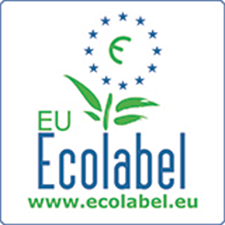 Fonte: Comissão Europeia
Políticas, Estratégias, Planos e Medidas Nacionais da EC
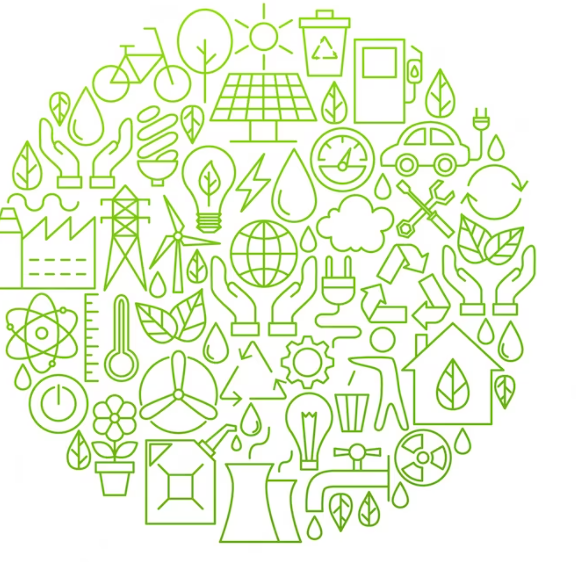 Alemanha
Chipre
Croácia
Áustria
Irlanda
Roménia
Grécia
Bulgária
Portugal
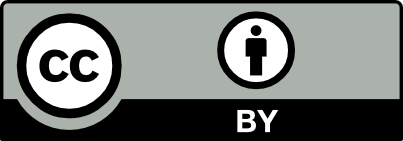 desenho circular de ícones de linha ecológica por anya_leni em 
https://www.freepik.com/premium-vector/ecology-line-icon-circle-design-vector-illustration-green-power-environment-objects_19679860.htm#query=environmental%20icns&position=18&from_view=search&track=ais
9. PORTUGAL
instrumentos políticos que poderão afetar a circularidade do produto
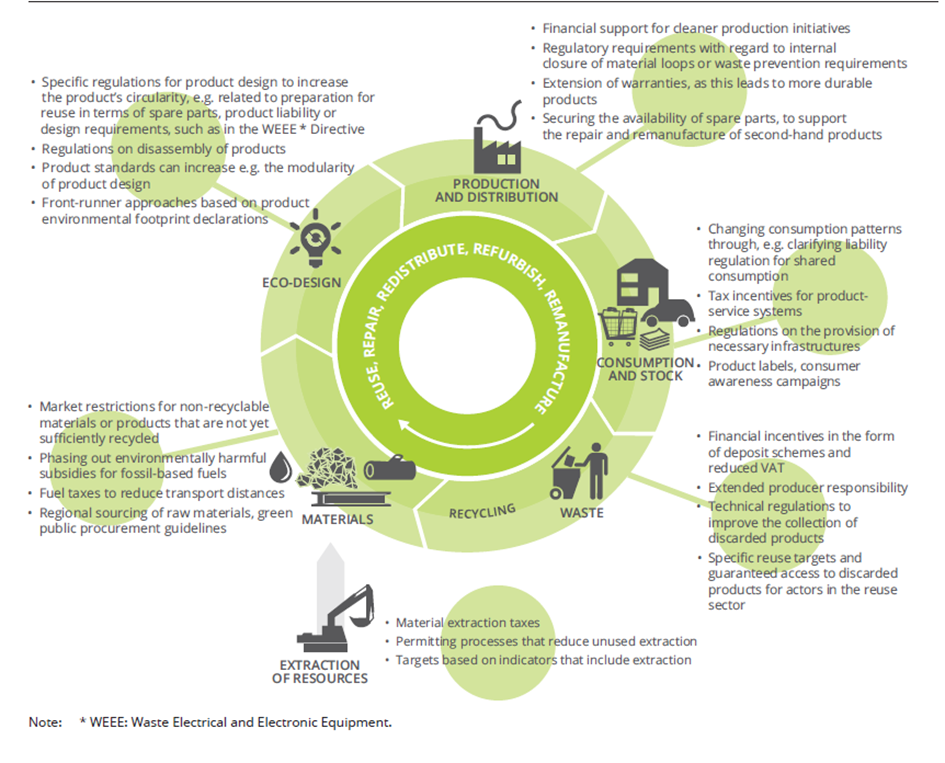 «A racionalização das medidas políticas é um desafio significativo, não só porque diferentes atores políticos são responsáveis por diferentes fases do ciclo de vida de um produto, mas também porque é difícil prever todos os impactos possíveis de uma política antes de esta ser implementada. Isto sublinha a necessidade de utilizar um quadro de monitorização sistémico que permita a identificação dos impactos sistémicos da ação política, e as adaptações apropriadas».
Fonte: https://circulareconomy.europa.eu/platform/sites/default/files/circular_by_design_-_products_in_the_circular_economy.pdf
Avaliação
Tarefa
Construir um caso de uma página para um negócio que utiliza o modelo de economia linear. 
Tenha em atenção as seguintes questões:
Quais são os efeitos negativos deste caso comercial sobre o ambiente? 
O que irá propor para alterar este modelo empresarial no sentido de reduzir o consumo de recursos ou o impacto negativo no ambiente?
Leituras adicionais
Modelo linear de produção e consumo
Livros, artigos, guias, teses, outros
Preocupações materiais: Poluição, Lucro e Qualidade de Vida (1996): Jackson, Tim. Publicação de Routledge
Obsolescência planeada: Exploring the issue, Briefing, maio 2016, https://www.europarl.europa.eu/RegData/etudes/BRIE/2016/581999/EPRS_BRI%282016%29581999_EN.pdf 

Sítios e plataformas web
Sítio Web da Comissão Europeia sobre Adaptação às alterações climáticas, como seremos afectados? Disponível em: https://ec.europa.eu/clima/policies/adaptation/how_en 

Projetos EC 
http://www.lessonsfromnature.org/
Princípios EC em oposição ao Modelo Linear
Livros, artigos, guias, teses, outros
Walter R. Stahel, Routledge & CRC Press, 2019, The Circular Economy: Um Guia do Utilizador
Relatório EEE n.º 6/2017 Circular por desenho Produtos na economia circular REUTILIZAÇÃO, REPARAÇÃO, EDISTRIBUTO, REFURBISCO, REMANUFACTO, ISSN 1977-8449, Disponível em: https://circulareconomy.europa.eu/platform/sites/default/files/circular_by_design_-_products_in_the_circular_economy.pdf 

Sítios e plataformas web
Conceito de Economia Circular, Fundação Ellen McArthur. Disponível em: https://www.ellenmacarthurfoundation.org/circular-economy/concept 
Efeitos da economia circular no emprego. Disponível em: https://www.iisd.org/system/files/2020-12/circular-economy-jobs.pdf 
https://kenniskaarten.hetgroenebrein.nl/en/ 

Vídeos
É este o Futuro dos Sistemas Alimentares Globais? 	Disponível em: https://www.youtube.com/watch?v=G-pr0cYzuDQ
Indicadores EC
Sítios e plataformas web
Quadro de monitorização da economia circular do Eurostat. Disponível em: https://ec.europa.eu/eurostat/web/circular-economy/indicators/monitoring-framework 
 Informação sobre indicadores de economia circular do Eurostat. Disponível em: https://ec.europa.eu/eurostat/web/circular-economy/indicators 
Indicadores de economia circular, Comissão Europeia, Disponível em: https://ec.europa.eu/environment/ecoap/indicators/circular-economy-indicators_en 
Material circularity indicator, Ellen MacArthur Foundation, Disponível em: https://ellenmacarthurfoundation.org/material-circularity-indicator
Políticas e Quadro Legislativo da EC
Livros, artigos, guias, teses, outros
Um novo Plano de Acção de Economia Circular Para uma Europa mais limpa e mais competitiva (2020). Disponível em: https://eur-lex.europa.eu/legal-content/EN/TXT/?qid=1583933814386&uri=COM:2020:98:FIN 
Resolução do Parlamento Europeu sobre o novo plano de economia circular (2020/2077 (INI)), Disponível em: https://www.europarl.europa.eu/doceo/document/TA-9-2021-0040_EN.html 
Circular por desenho - Produtos na economia circular, Relatório EEE I N 6/2017, Disponível em: https://circulareconomy.europa.eu/platform/sites/default/files/circular_by_design_-_products_in_the_circular_economy.pdf  
 Mais de menos - eficiência de recursos materiais na Europa, Relatório EEE I N 10/2016, Disponível em: http://www.sepa.gov.rs/download/publikacije/MoreFromLess_MaterialResourceEfficiencyEurope.pdf   
Sítios e plataformas web
Rótulo Ecológico da UE, Disponível em: https://ec.europa.eu/environment/ecolabel/
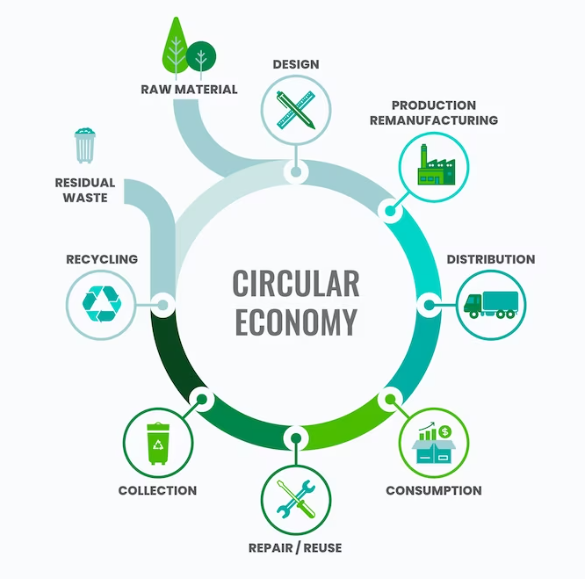 A Economia circular e os seus princípios
Obrigado!
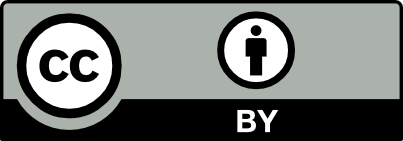 infográfico de economia circular pela freepik em https://www.freepik.com/free-vector/flat-design-circular-economy-infographic_21095200.htm#query=circular%20economy&position=4&from_view=search&track=ais